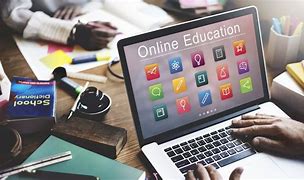 Introduction to Remote Education at Reigate School
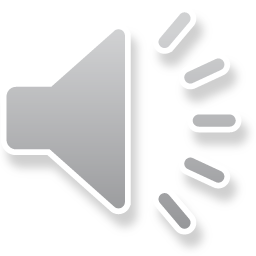 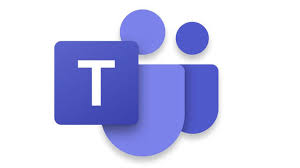 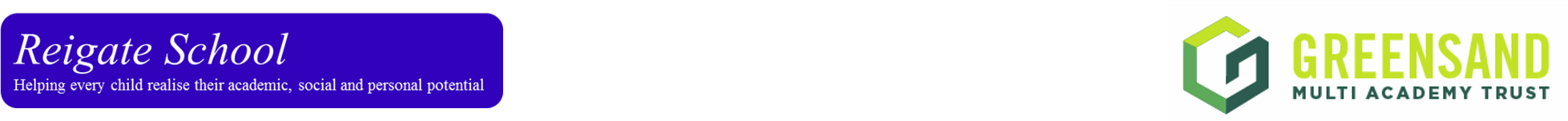 Live Streaming v Remote Learning
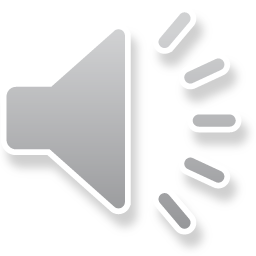 Live Streaming
Remote Learning
Refers to a situation where a child/teacher/group is self-isolating
Lesson is taking place at school and child or teacher joins via Teams.
Refers to a situation where there is full lockdown and the school is closed to most.
Teachers and children are working remotely and for some, it is not possible to maintain the normal school timetable.
What Live Streaming and Remote Learning look like
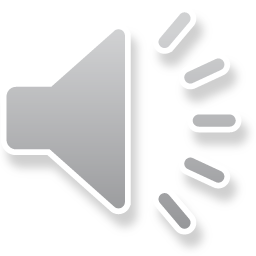 Live Streaming
Remote Learning
Reigate School Commitments to Remote Learning:
Work will take an hour to work through.
Work is appropriate and provides engagement and challenge for the children.
Work includes elements of instruction or explanation delivered using a variety of stimuluses, such as audio files on PowerPoint or Loom lessons to explain key concepts.
Work will allow children the opportunity to deliberately practice through a range of activities. It will also include modelling, scaffolding and worked examples of what a good answer looks like to support this deliberate practice.
Teachers will offer feedback on selected pieces of work.
Teachers will scaffold and differentiate work for SEND children.

All teachers will hold a live lesson once every 4 lessons per class group. This can be to:
Explain a difficult concept 
Assess children’s understanding through retrieval
Hold a question and answers session on work previously completed
Teams is used to stream the lesson, sharing only the classroom screen. Children can hear the teacher’s explanation and can engage in the lesson fully.
Teaching is clearly sequenced and children are participating in what they would have done in lessons.
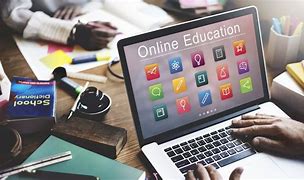 info@reigate-school.surrey.sch.uk
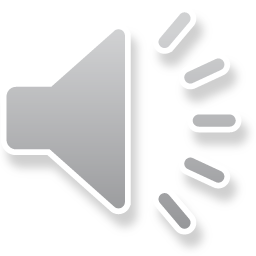 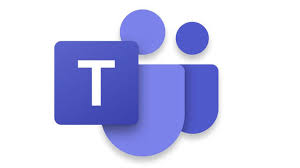 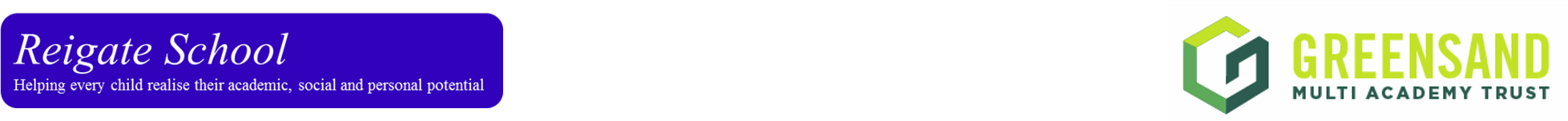